Sharing Content and Experience in Smart Environments
Johan Plomp, Juhani Heinila, Veikko Ikonen, Eija Kaasinen, Pasi Valkkynen
1
Outline
Experience

        - Definition
        - Design Modeling
        - Sharing

 Prosumers

 Smart Environment and Experience Sharing Features

        - Ubiquitous Computing to Digital Ecologies
        - Multimedia Storage and Retrieval
        - Context and Metadata

 Research Examples
2
Experience
Definition 

      - Primary Experience
      - Secondary Experience
      - Emotional Experience

 Design Modeling

       - Factors
       - User Experience Factor Groups : Internal, Social, 	Cultural, Context of Use, Product Aspects
       - Experience Pyramid
3
Experience Pyramid
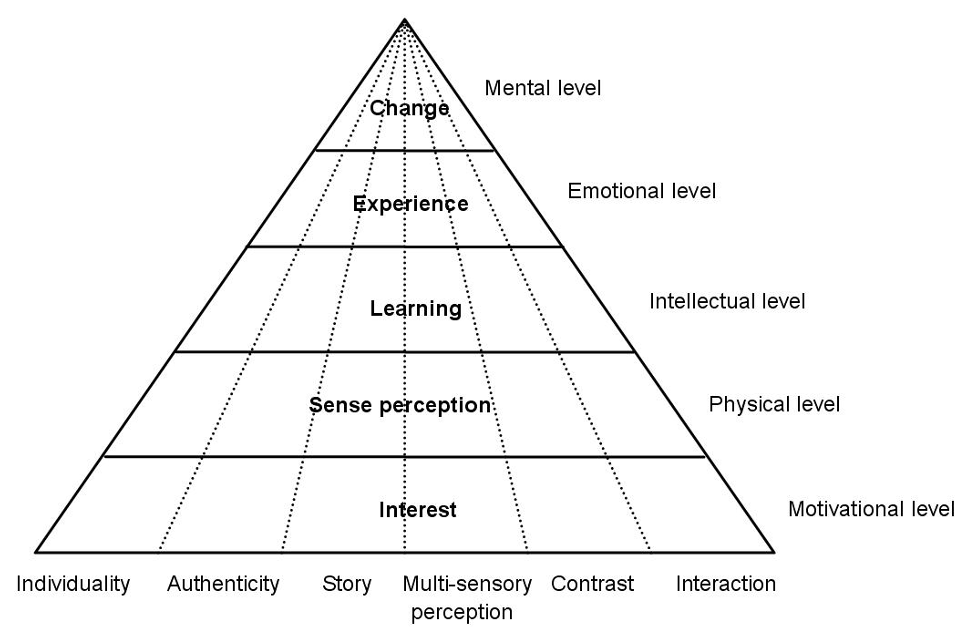 4
Experience Sharing
Role of the user in the user experience design

Factors of the user experience

Significance of sharing

Co-experience
5
Prosumers
Social Media : User’s role

Bottlenecks of social media adaptation
     - Security and Trust
     - Digital Identities
     - User’s Rights
     - Usable Content Creation Tools
     - Sharing and Storing
     - Manage and Benefit of the information flow
6
Smart Environment and Experience Sharing Features
7
Ubiquitous Computing to Digital Ecologies
Environment an Ecology – shaped by constantly  changing technology and users

 Ubiquitous Computing Vision(UBI)  Ambient Intelligence(AmI)  Digital Ecology(ECO)

 Ubiquitous Computing Vision(UBI)

 Ambient Intelligence(AmI)

 Digital Ecology(ECO)
8
Multimedia Storage and Retrieval
Earlier times
 Photographs and Libraries
 Tape Recorders and Copy Machines
 CD and DVD
 MP3
  Digital age
 Web  Instantaneous sharing of content
9
Context and Metadata
Semantic Web

 Ontologies

Folksonomies

Metadata – Information about the Content
10
Examples of Research
11
Candela
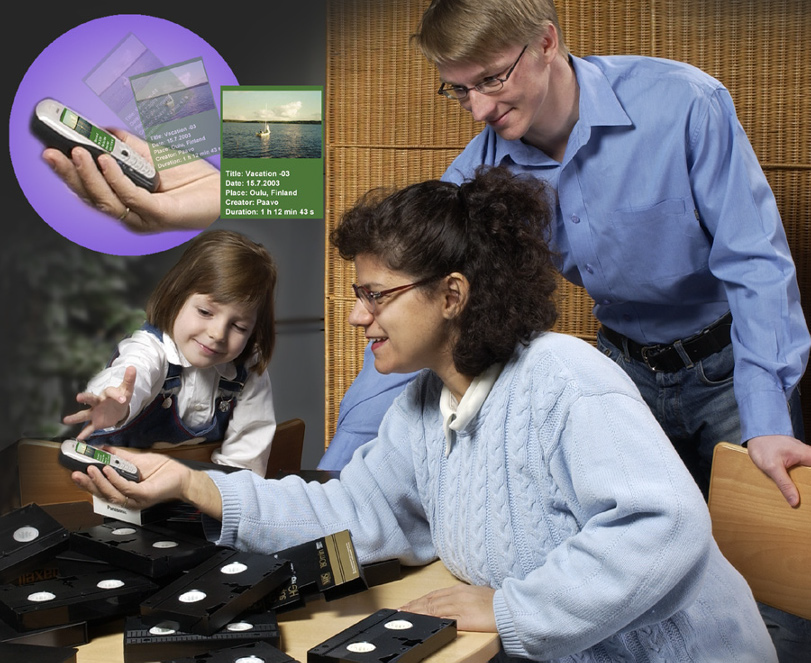 12
Candela
Identifies challenges related to growing amount of content
 Allowed contents and user interfaces to be scaled  for the available network and rendering client
Use of metadata with videos allowed enhancement
System capable of delivering videos over direct and wireless connections scalable to the client needs
13
Nomadic Media Project
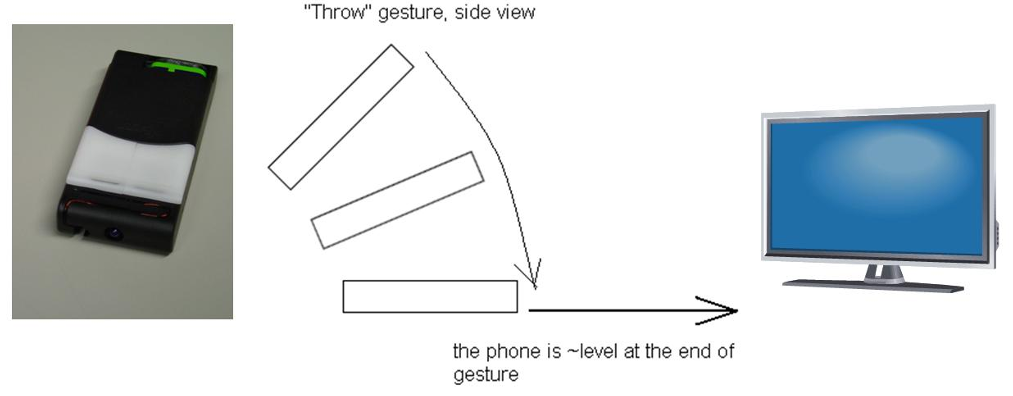 14
Nomadic Media Project
Developed ways to ease access and manage mobile content and services
Focused on the use of context information for adapting services to users needs
 Tools developed to build a flexible service to change based on client device features/preferences
 Use of gestures to enhance interactions and control environment were researched
 Vocabulary based on the semantic gestures
15
Kontti
Developed concepts  and tools for offering context aware mobile services
Platform provides personal management and sharing of contexts information, content adaptation, context aware messaging
Frame based context ontologies specifying operations applied to any hierarchical level
User can create, edit contexts, monitor contexts, publish
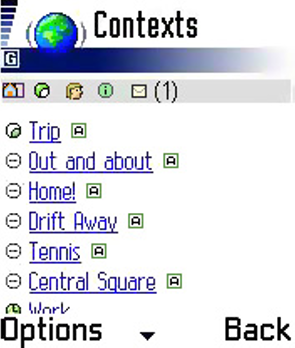 16
Kontti
Enabled user to send context aware messages to specifies target recipients
Object attaching to a message introduced
Users can define their own contexts called Zones
User defined contexts helped in understanding user’s significance in context management
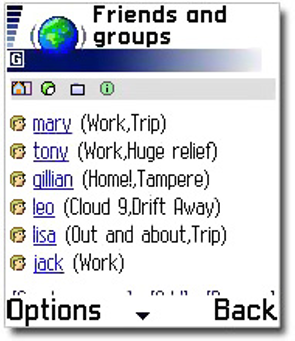 17
Kontti
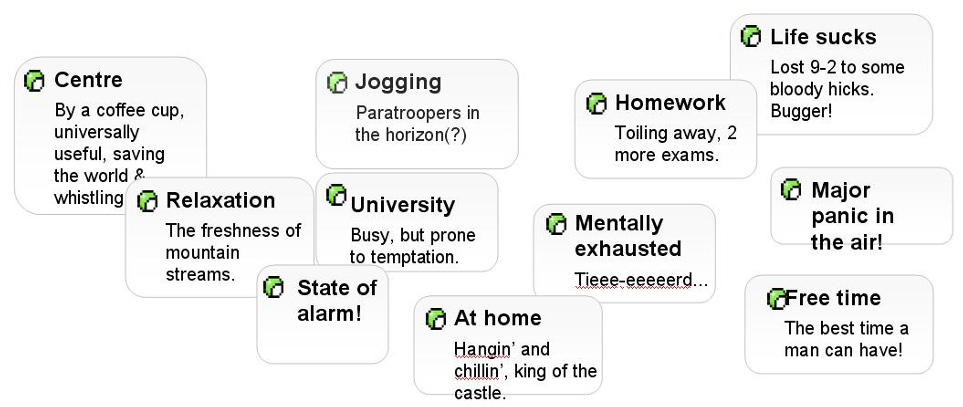 18
m:Ciudad
Based on the vision that mobile devices providing service access should also allow service provision
User generated services relatively simple to create and use equipped with a limited amount of information called Micro-services
Users become prosumers
Will lead to more user-centric, targeted, relevant and usable services shared within the group defined
User interfaces now used to create, manipulate and manage services for a individual device
19
ExpeShare
Experience sharing in mobile peer communities
Intended to go beyond content and focus on peer communication
Researches feasibility of peer networks , services to manage on these networks
How to capture and share experiences
Mobile users should be able to exchange content and experiences
Various levels of peer to peer communication
Physical  - two devices talking directly
Network - sharing content via network technologies 
Service Provider – allowing end users one to one contact
20
ExpeShare
Also addresses how context and presence information is distributed

how life information can be delivered
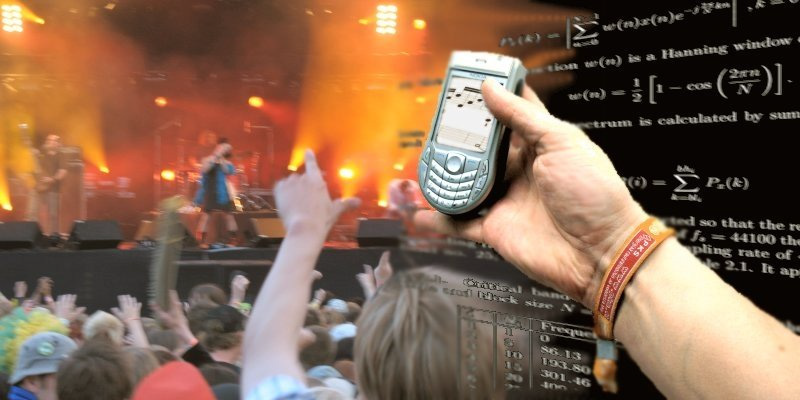 21
Ubimedia based on Memory Tags
MINAmI(Micro Nano integrated Platform for traverse Ambient Intelligence) developing a platform for accessing sensors and tags embedded in the environment.
This architecture facilitates various AmI applications one of them is development of memory tags.
Memory tags are passive(no own energy source)
Application of memory tags – ubimedia(concept where media files are embedded into everyday objects
Facilitates easy access to physical objects.
22
Ubimedia based on Memory Tags
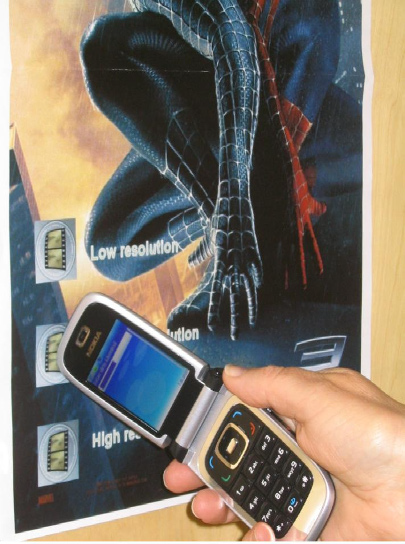 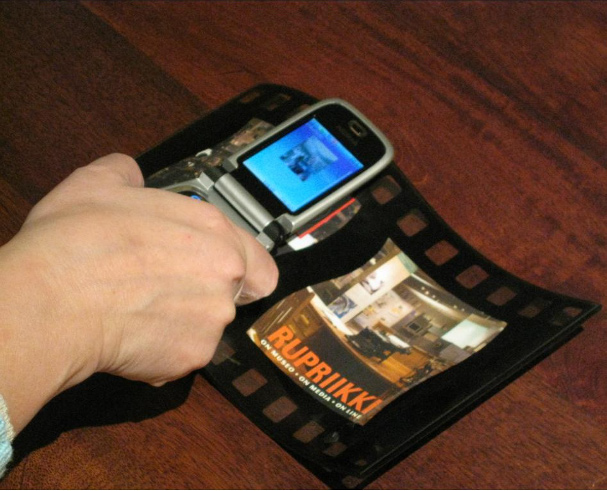 23
Ubimedia based on Memory Tags
Memory tags facilitate large amount of storage of data which can be downloaded without a network connection
After the evaluation of proofs of concept for readable and writable tags it is seen that users prefer ubimedia over web downloads on cell network
Memory tags embedded in the physical environment will also extend social media to social ubimedia
24
Thank You
Questions?
- Akshay Pimprikar
25